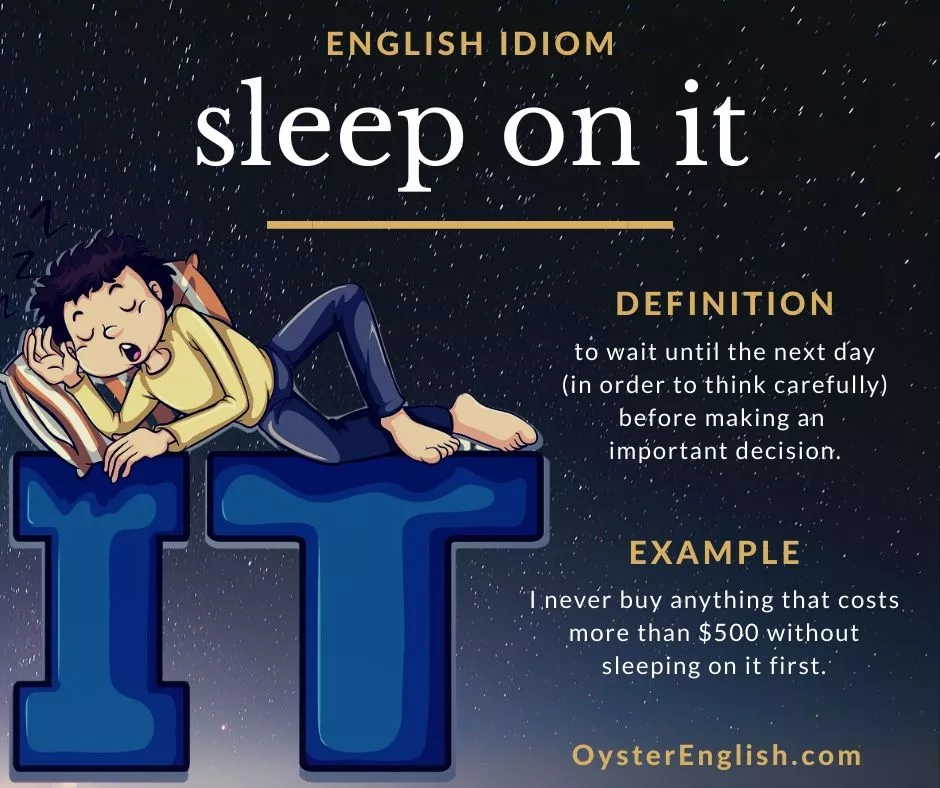 ENGLISH IDIOMS - WORKSHOP
Marija Maričić
Agenda
GROUP WORK/PAIR WORK 
STEP 1:  students choose a card with an idiom  
STEP 2:  students draw an idiom on a given piece of paper 
STEP 3:  students  write down the idiom in English as well as 	its definition and an example sentence 
STEP 4:  students then translate the idiom into Croatian and 	write it down next to its original English version
Tuesday, February 2, 20XX
Sample Footer Text
2
Time flies when you are having fun!
ENJOY!
Tuesday, February 2, 20XX
Sample Footer Text
3